Parque Ambiental de la Memoria
«Recordar el pasado para construir el futuro»

Integrantes
Matías Avrutin
Paz Rita
Gonzalo Crespo
Belén Braga
Alejandro Dezi
Javier PazosDéborah Ocampo

Coordinadora
Natalia Álvarez
Campo de Mayo
Características positivas:
Pulmón verde de la región 
Reservorio de humedad y carbono
Biodiversidad de fauna y flora

Características negativas:
Impacto ambiental negativo producto de la falta de regulación en las practicas de CEAMSE 
Actividades militares no compatibles con el uso civil y la preservación ambiental
Falta de revalorización de los sitios de memoria y patrimonio edificado
Objetivos:
Promover la accesibilidad civil material y simbólica
Preservar y poner en valor la biodiversidad evidenciando el rol de Campo de Mayo como pulmón verde de la región
Revalorizar los espacios de memoria identificados
Potenciar los usos del predio reduciendo la vulnerabilidad socio ambiental de la población
Propuestas de desarrollo e integración social
Preservación de Espacios de Memoria conectados a través de un corredor
Oficina de DDHH
Monolitos con imágenes y relatos sobre los desaparecidos de los centros de detención en el corredor de la reserva - Bosque de la memoria
Espacio de Memoria Caídos en Malvinas en Hospital Militar
Urbanización del Barrio San Jorge 
Regularización laboral de recuperadores urbanos
Desarrollar acciones de promoción de lo derechos civiles, sociales, culturales y educativos que contribuyan a la consolidación de un cultura democrática
Anular restricciones horarias de acceso vehicular
Bici senda y acondicionamiento de caminos
Propuestas de conservación y concientización ambiental
Ampliación del Reciparque
Centro de formación ambiental
Inventario de flora y fauna
Convenios científico/técnico con las Universidades
Guías / instructores
Seguridad en los accesos y en ciertos sectores del predio
Prohibir actividades militares que sean incompatibles con la reserva
Restricción de entrada de camiones
Zonas buffer
Propuestas de gestión político-institucional
Ente regulador conformado por:
Técnicos 
CEAMSE
DDHH
Universidades
Ejército
Representantes de los municipios aledaños al predio
Con articulación Municipios/Provincia/Nación
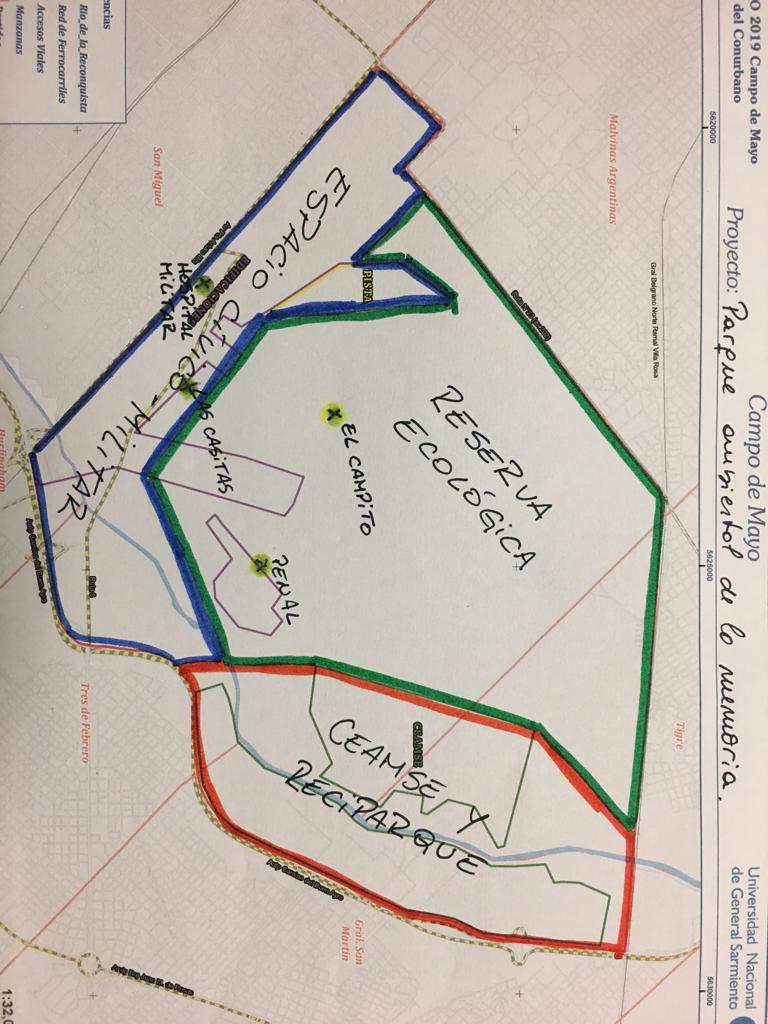